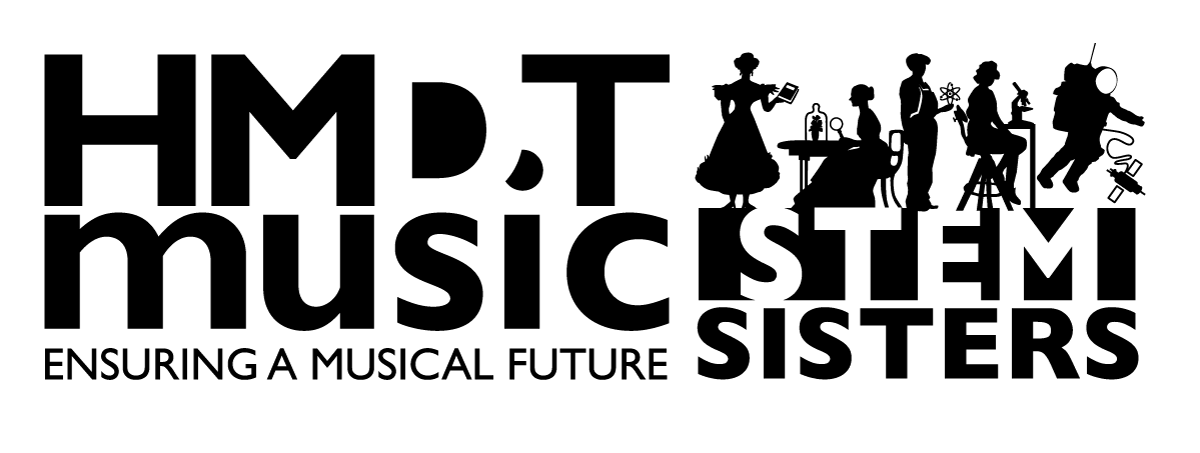 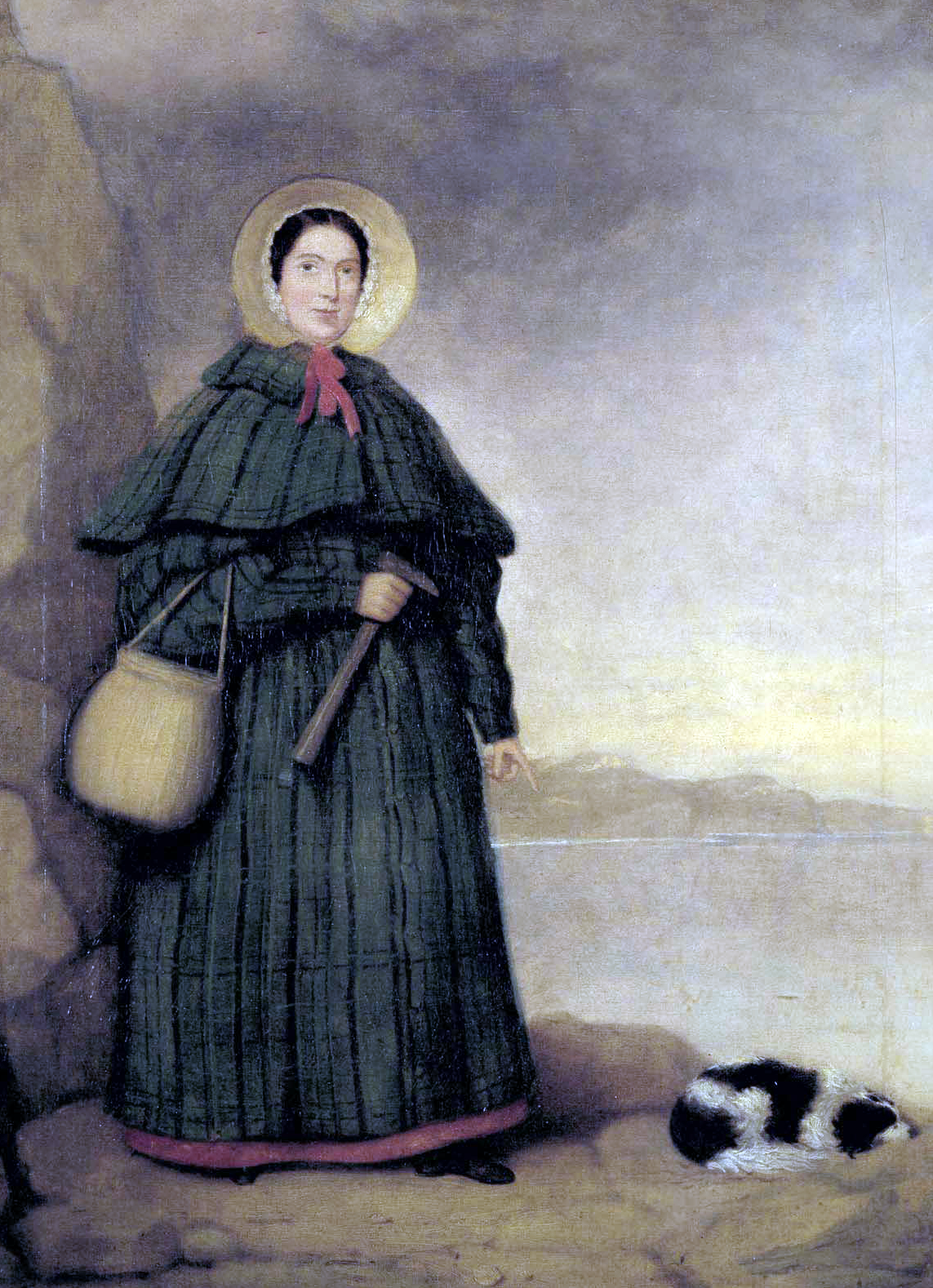 Mary AnningWorking with Fossils
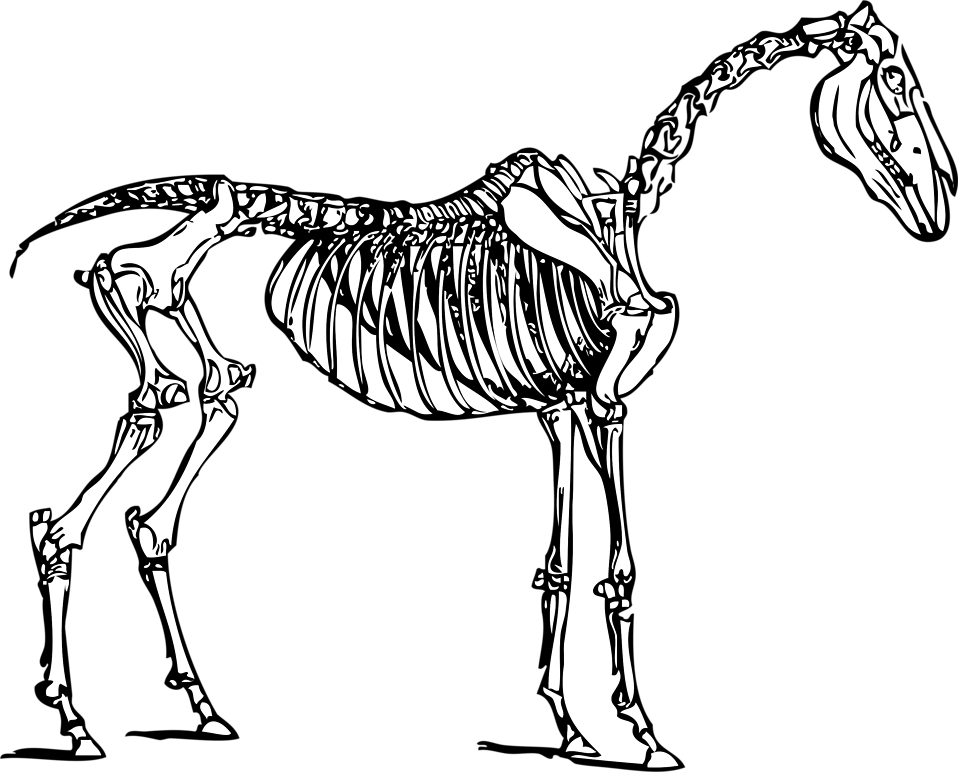 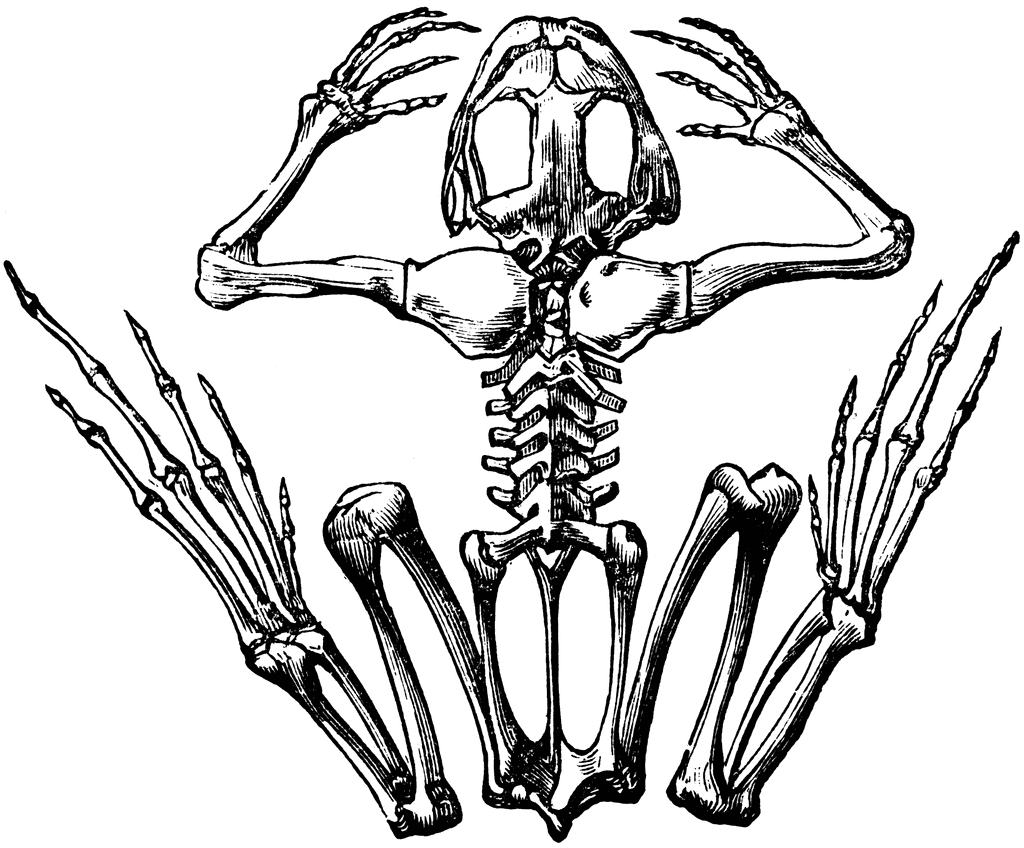 Which animal has a skeleton like this?
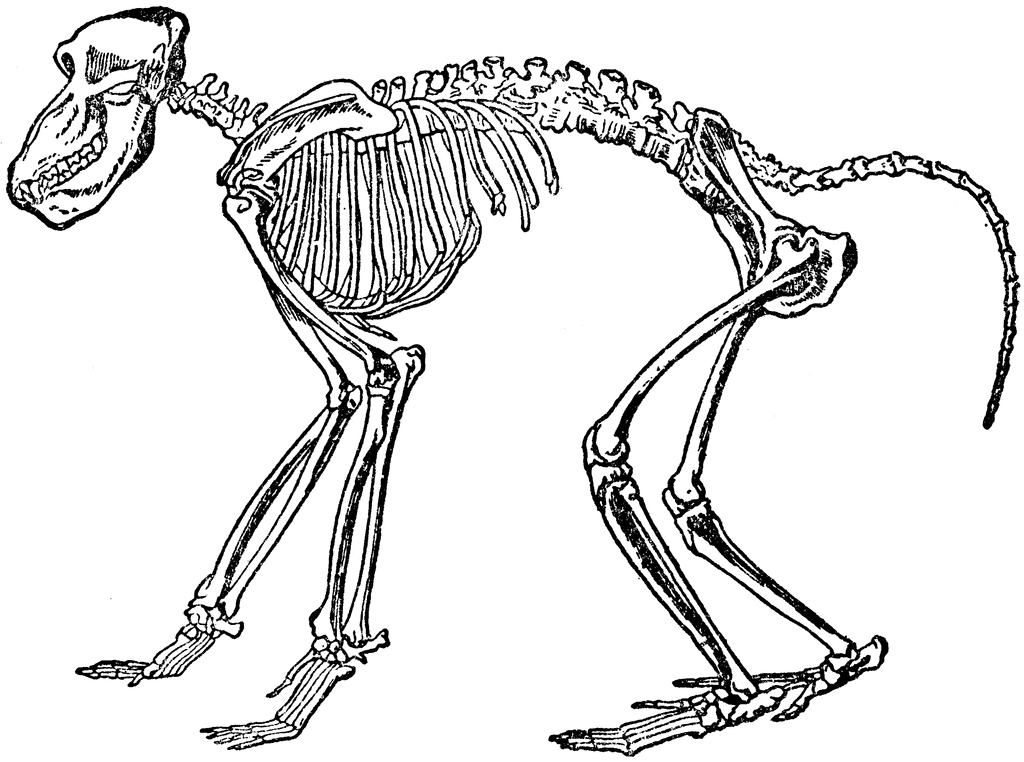 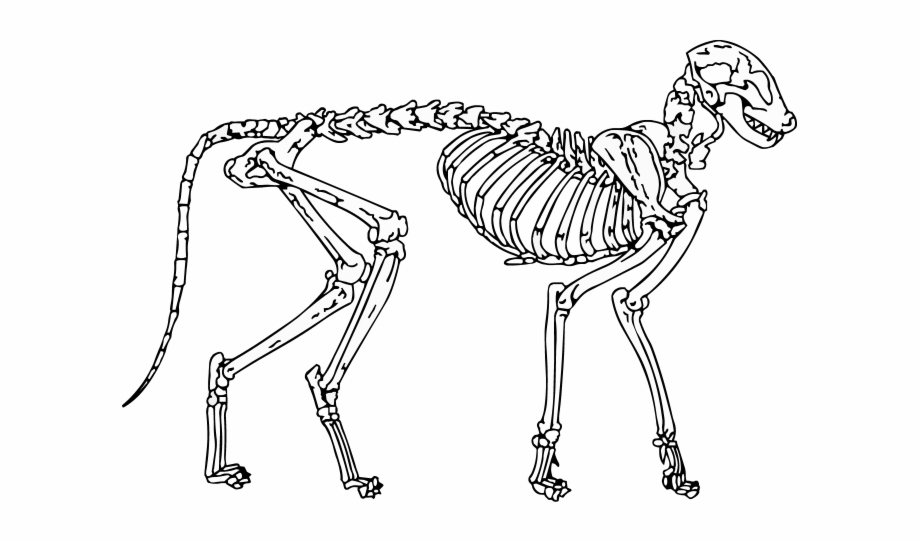 Slide 1
frog
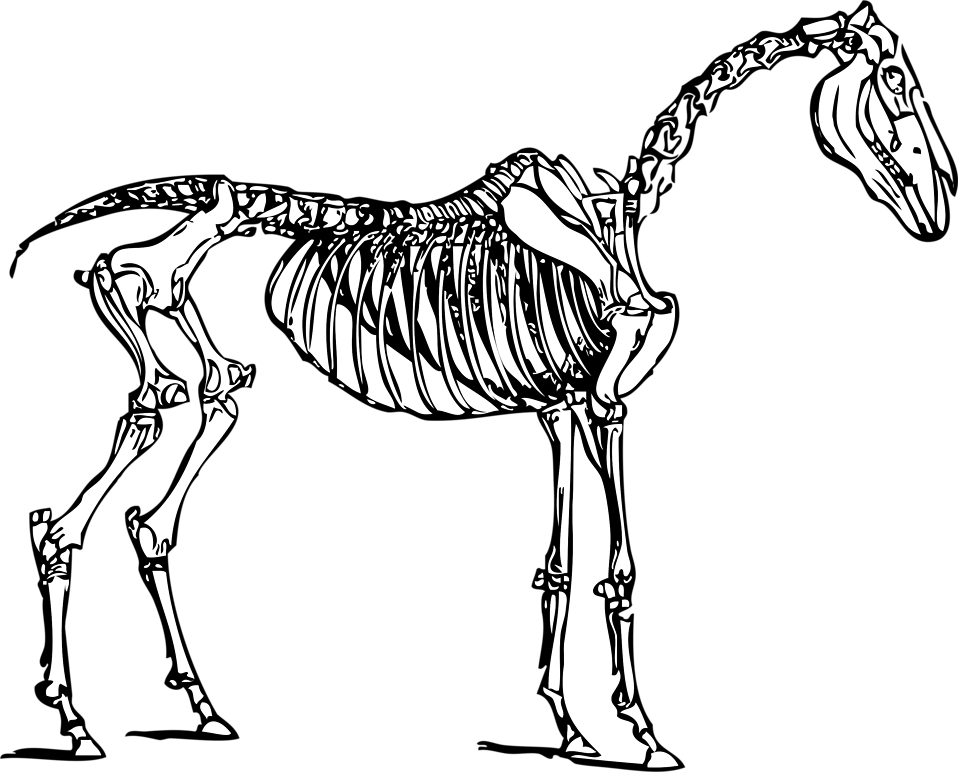 horse
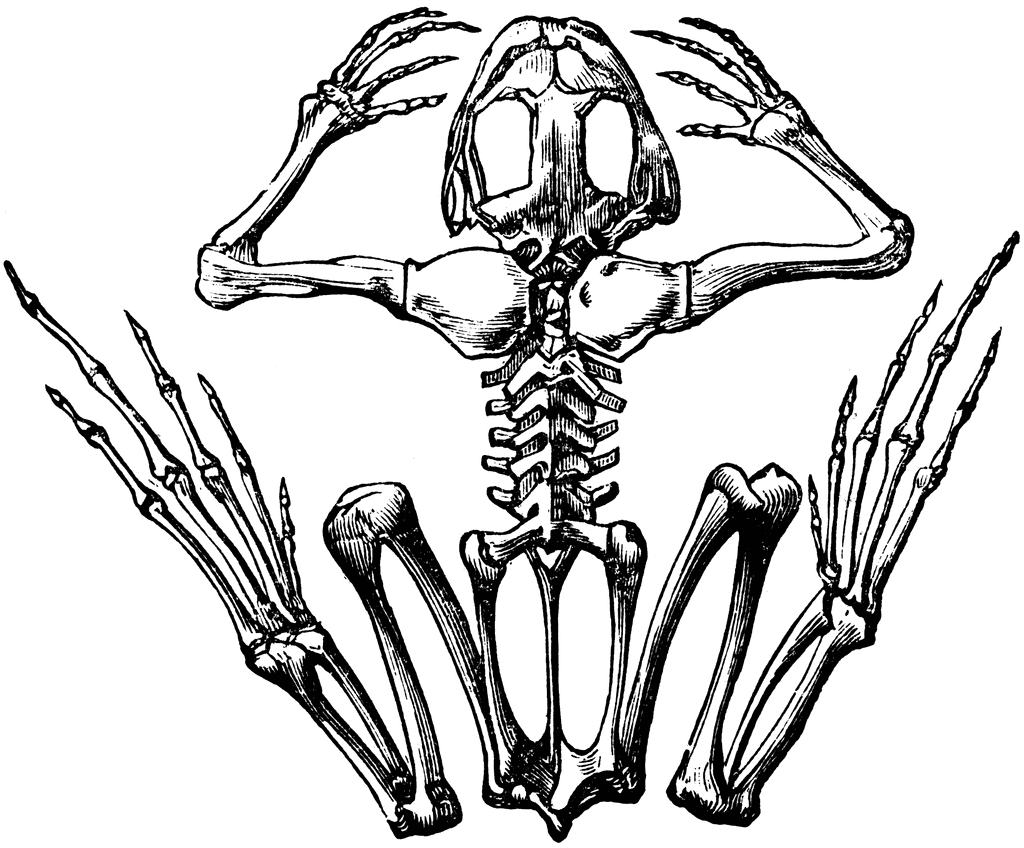 Which animal has a skeleton like this?
baboon
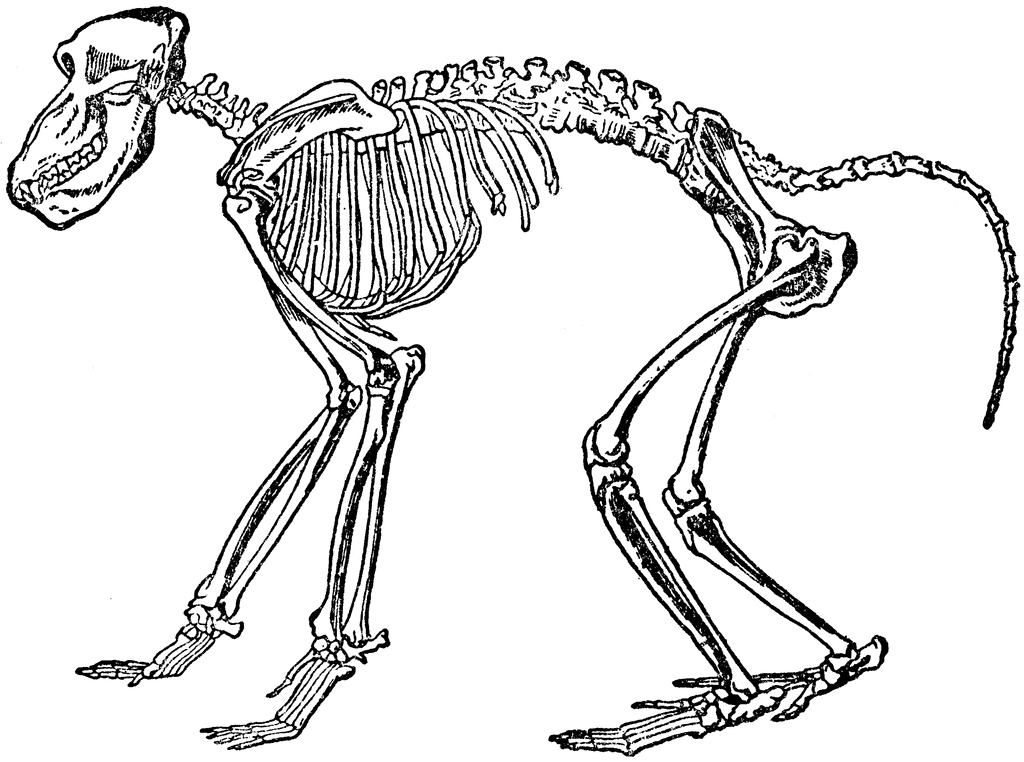 cat
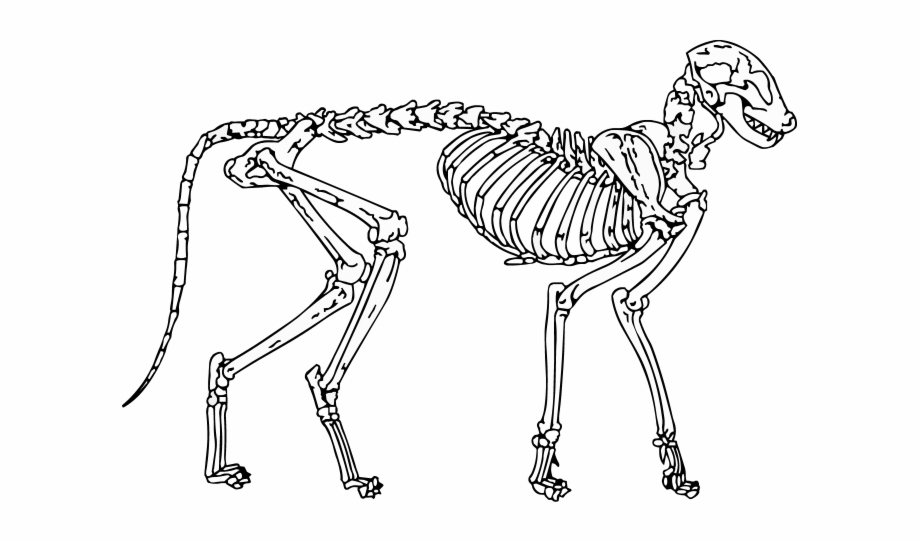 Slide 2
Raptor
Slide 3
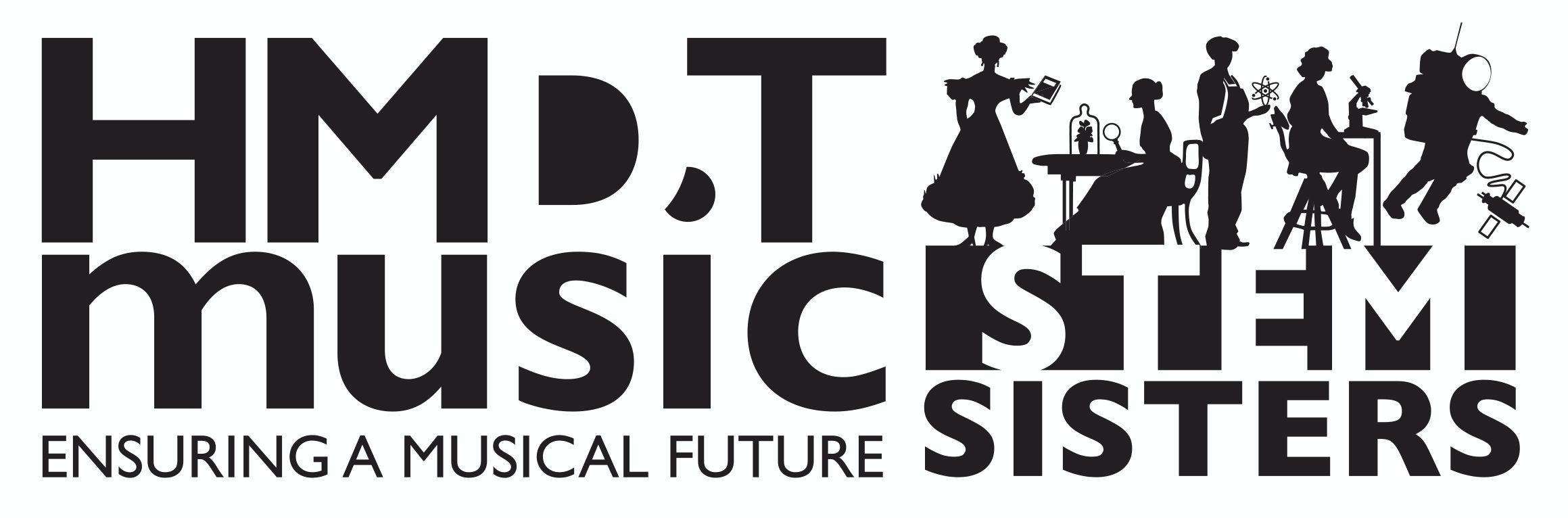 Photo Credits:Mary Anning – Wikipedia Public DomainSkeletons – clipart-library.comRaptor – Jules Pottle
© HMDT Music 2020